ADAPTASYON (ÇEVREYE UYUM)
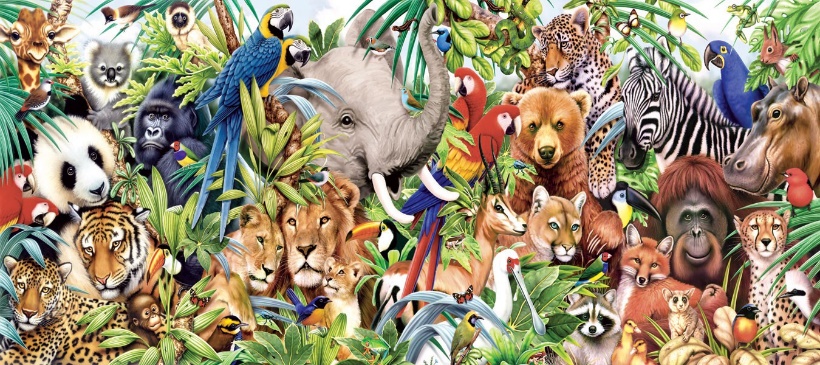 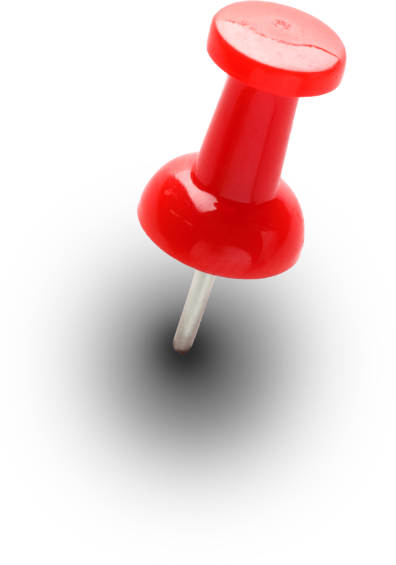 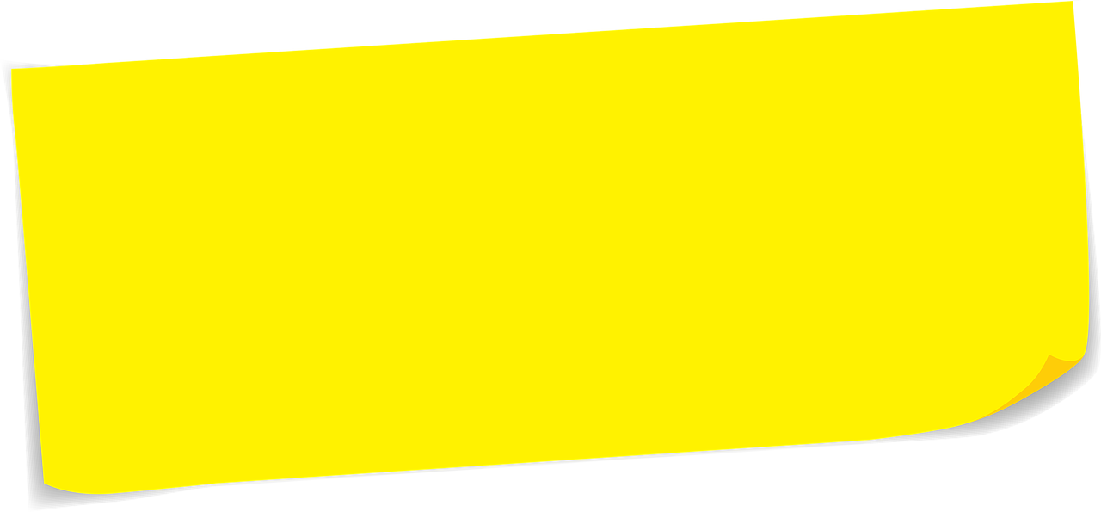 Bir türün neslini devam ettirebilmesi için değişen çevre koşullarına karşı sürekli uyum sağlayabilme yeteneğinde olması gerekir.
Canlıların bulunduğu ortam koşullarına uyum sağlayarak yaşama ve üreme şansını arttıran kalıtsal özellikler kazanmasına adaptasyon denir.
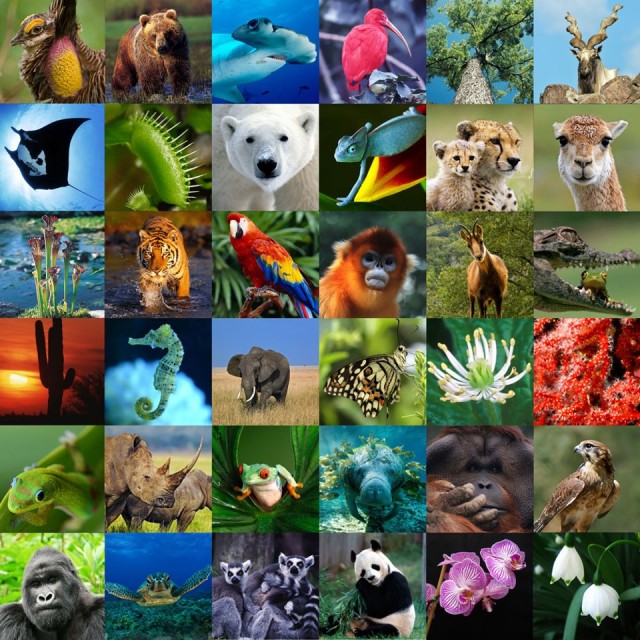 Canlılar beslenme, barınma, savunma, avlanma, üreme gibi yaşamsal faaliyetlerini sürdürebilmek ve iklim koşullarına uyum sağlayabilmek için adaptasyon gösterirler.
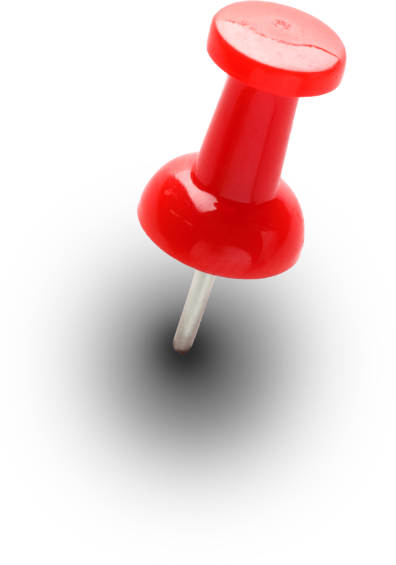 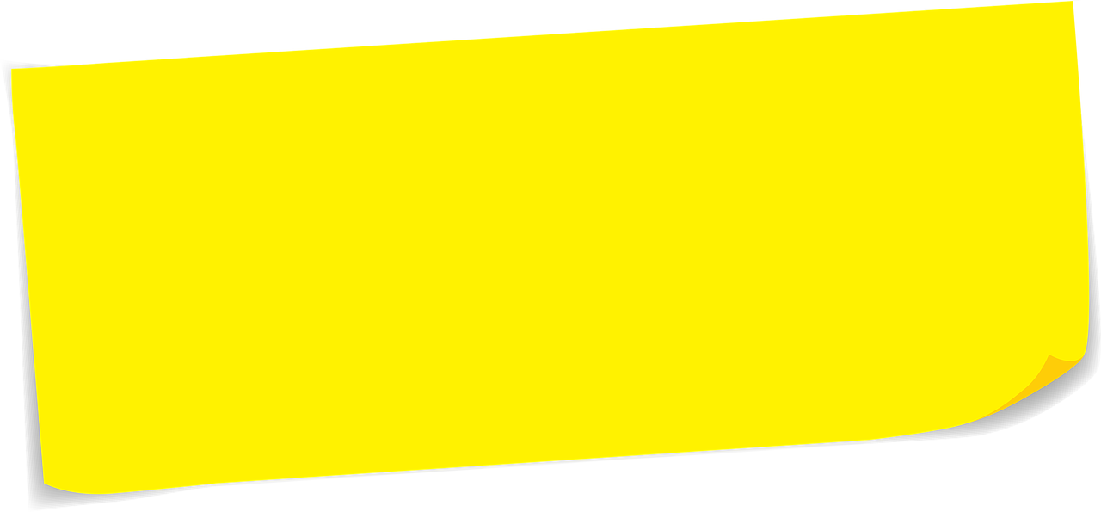 Adaptasyonun Özellikleri
- Adaptasyon sonucu canlılar bulundukları ortama uyum sağlar. 
- Adaptasyonda gen yapısı değiştiğinden kazanılan karakterler kalıtsaldır ve nesillere aktarılır.
- Adaptasyonlar biyolojik çeşitliliğe katkıda bulunur.
- Adaptasyon sonucu canlılarda meydana gelen değişmeler uzun zamanda oluşur.
ADAPTASYON ÖRNEKLERİ
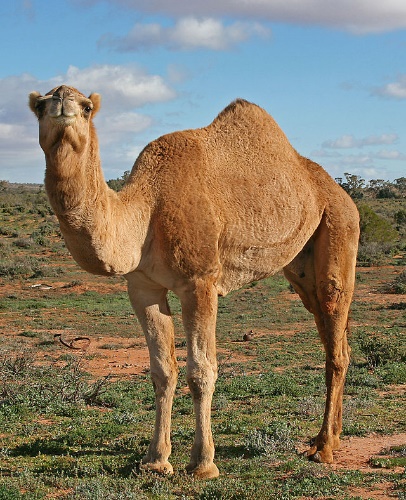 Hörgüçlerinde yağ depolayabilme yeteneği olan develer yeterli yiyecek bulamayınca hörgüçlerindeki yağı kullanır. 
Uzun bacakları, yumuşak ve geniş ayakları kumda yürümesini kolaylaştırır. 
Ayrıca koruyucu kirpiği, tüylü kulak delikleri, gereğinde kapanabilen burun delikleri, kum fırtınası gibi elverişsiz çevre koşullarına uyum sağlamasına yardımcı olur.
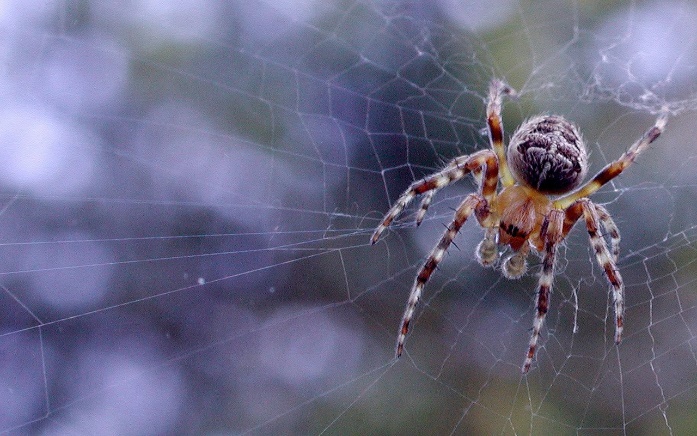 Örümcekler avlarını yakalayabilmek için ağ örerler.
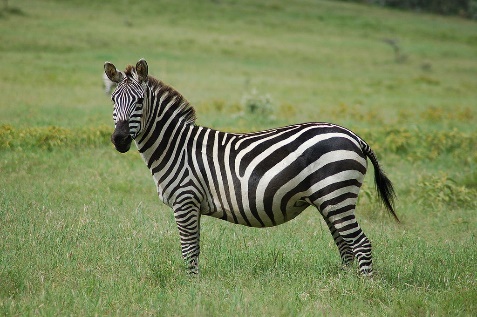 Yırtıcılar, zebralar bir arada durduklarında dikey çizgilerinden dolayı sürüyü bir bütün olarak algılarlar. Bu durumda avcı, avlayacağı zebrayı seçmekte güçlük çeker, bu da zebralar için bir korunma yoludur.
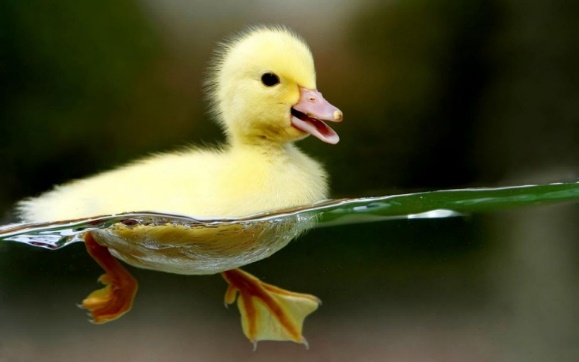 Ördeklerin ve kazların suda ilerlemelerini kolaylaştıran perdeli ayakları vardır.
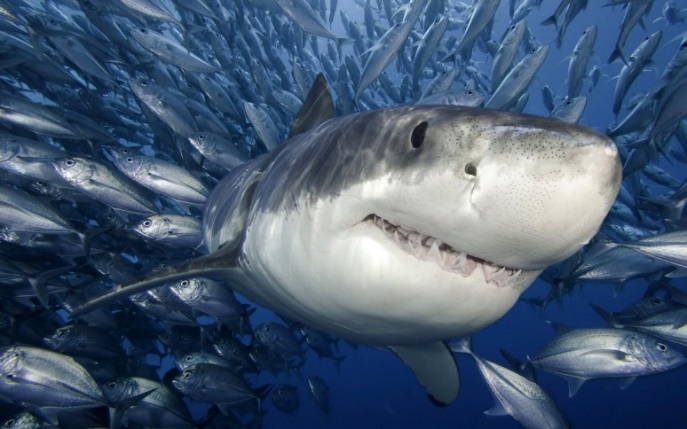 Köpek balıklarının sırt ve karın bölgesinin renginin farklı olması, suyun alt ve üst kısmından görünmesini engeller. Bu yüzden av olmaktan kurtulur ve kendi avlarını daha kolay yakalayabilir.
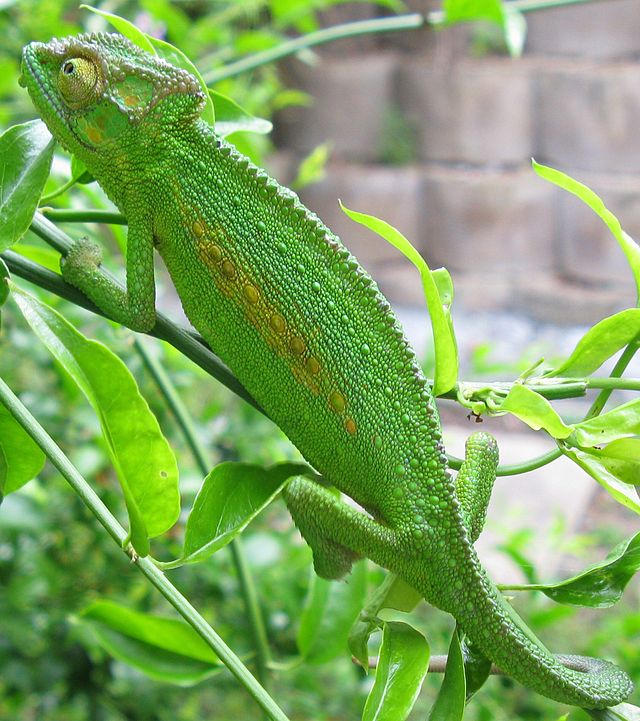 Bukalemun ortam rengine uyum sağlayarak renk değiştirir ve kendini kamufle eder.
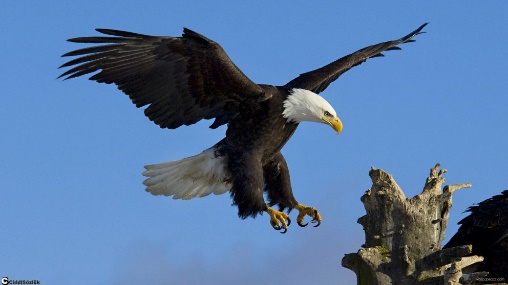 Kartal, şahin ve atmaca gibi yırtıcı kuşların gaga ve pençe yapıları avlarını yakalayacak ve parçalayacak şekildedir.
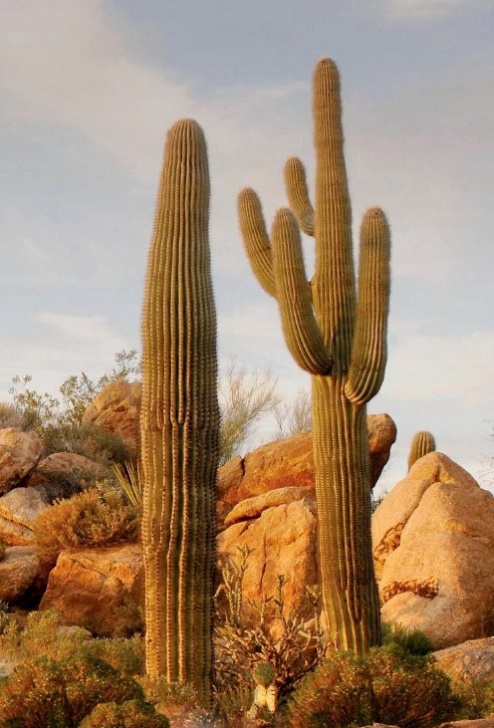 Bir çöl bitkisi olan kaktüs gövdesinde su depolar. Yapraklarının diken şeklinde olması su kaybını önler. Çok derinlere inen köklere sahiptir.
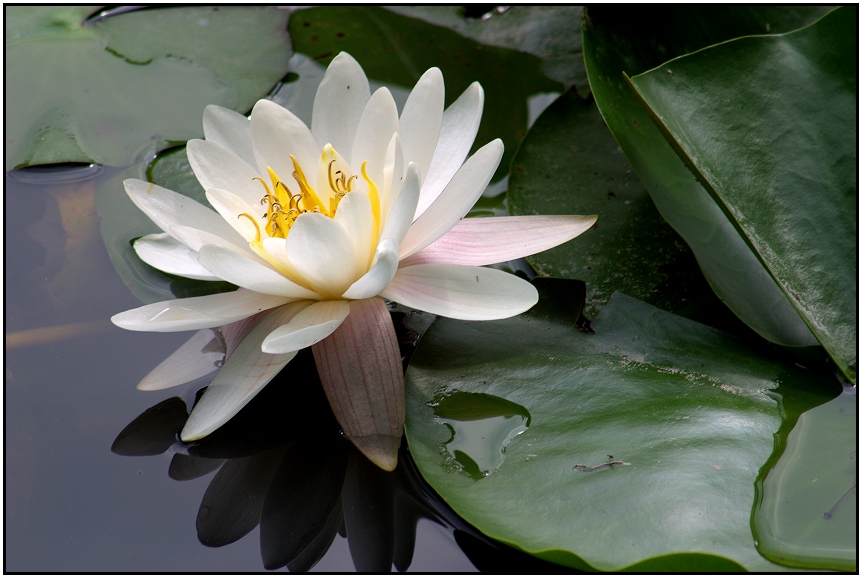 Sulak alanlarda yaşayan nilüfer bitkisinin geniş yüzeyli yaprakları ve yapraklarında hava depolayan hava boşlukları vardır.
Deve kuşlarının uzun ve kaslı bacaklara sahip olması avlarını daha hızlı yakalamalarına , avcılarından daha çabuk kaçmalarına yardımcı olur.
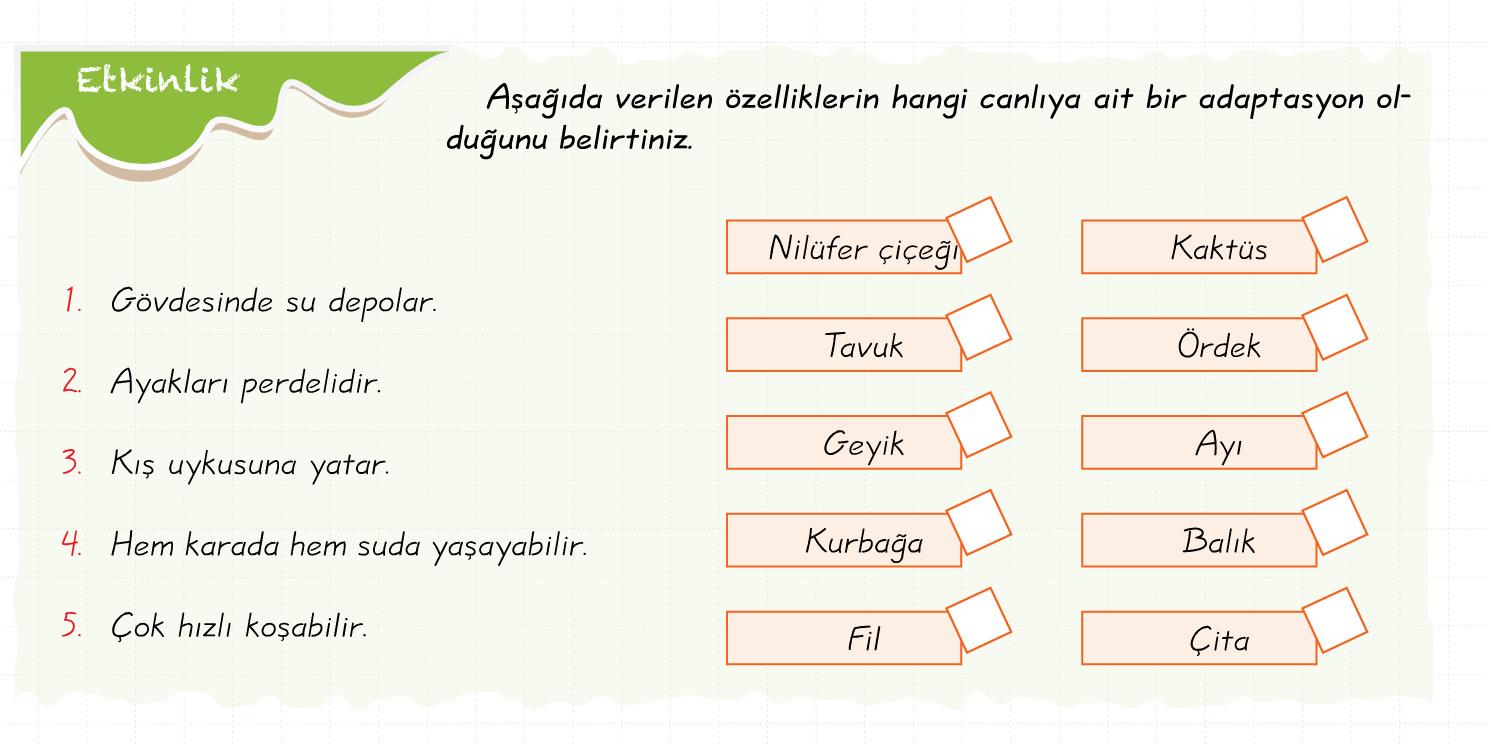 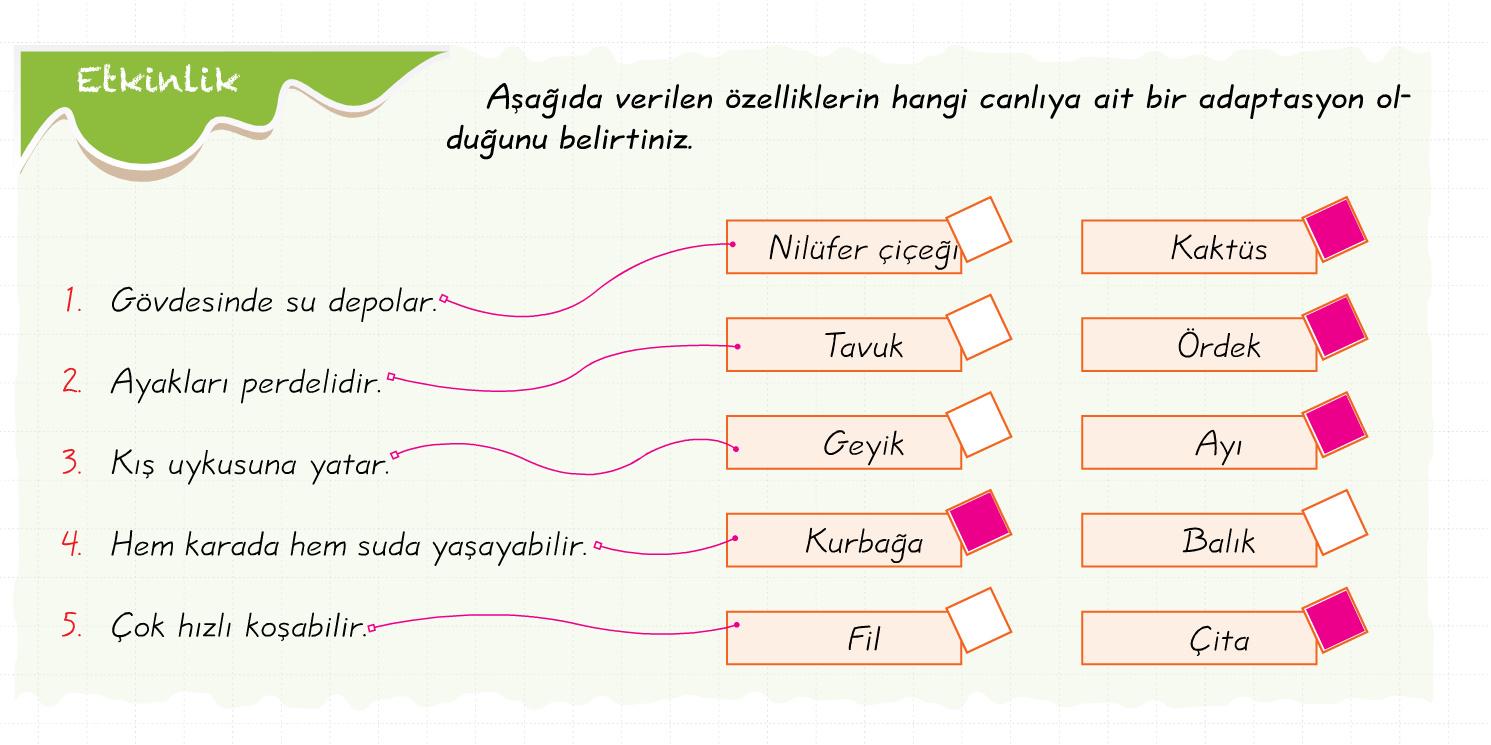 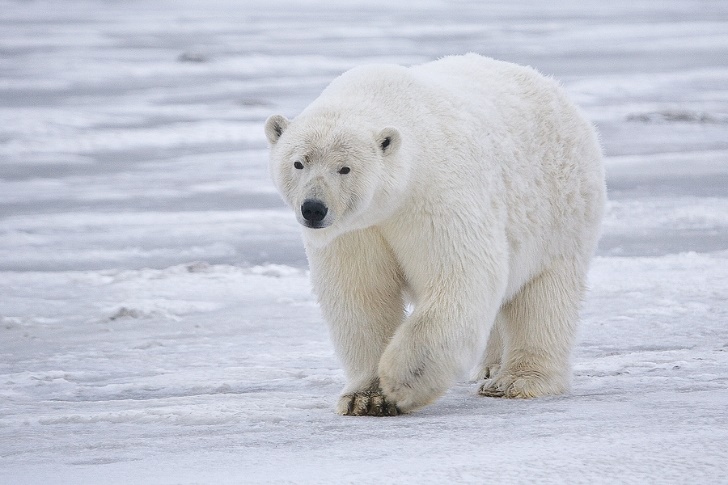 Aynı ekosistemde yaşayan farklı tür canlılar yaşamlarını sürdürebilmek için benzer adaptasyonlar geçirirler. 
Kutuplarda yaşayan ayılar ve tilkiler beyaz renkli, geniş ayaklı, kalın tüylü ve  kalın yağ tabakasına sahiptir.
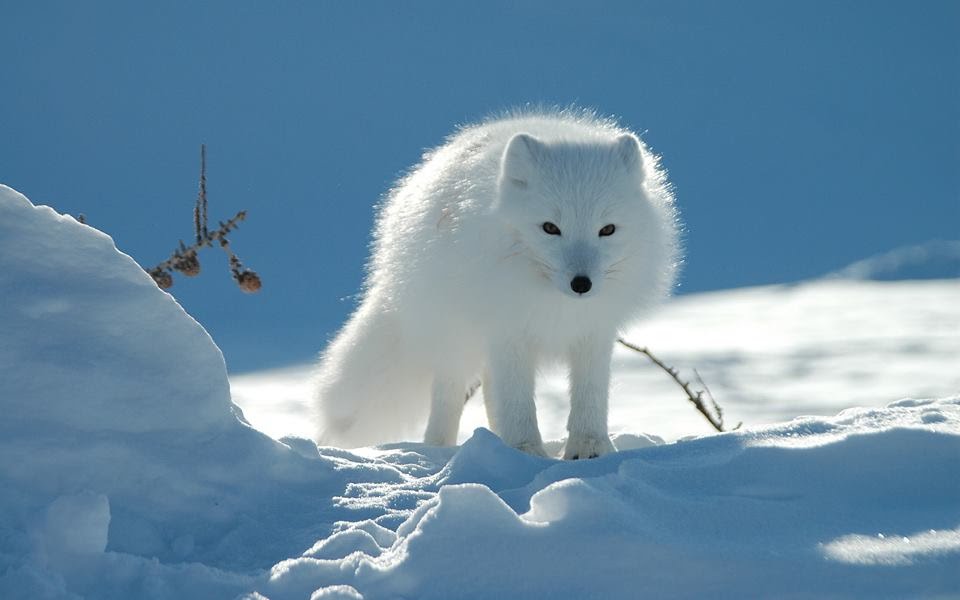 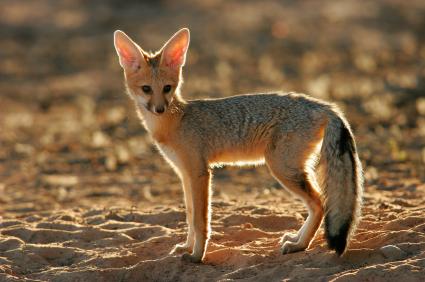 Farklı ekosistemde yaşayan aynı tür canlılar bu ekosisteme uyum sağlayabilmek için farklı adaptasyonlar geçirirler.
Sıcak bölge tilkileri uzun bacaklı ve uzun kulaklı iken (su kaybını azaltmak için) soğuk bölge tilkileri ise kısa bacaklı ve kısa kulaklıdır. Kutup tilkileri beyaz renkli iken çöl tilkileri kum rengindedir. Kutup tilkileri soğuktan korunmak için vücutlarında daha fazla yağ depolar.
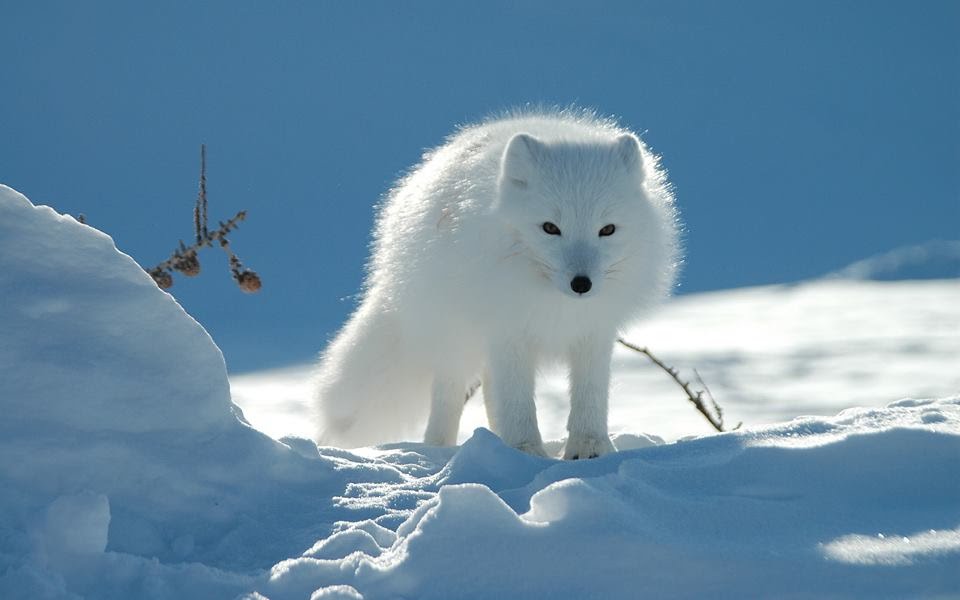 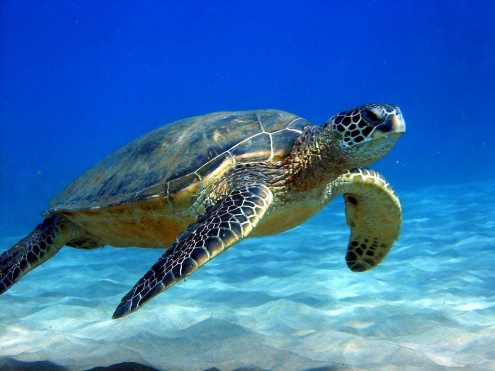 Su kaplumbağasında üyeler yüzmeyi sağlamak için palet şeklinde iken kara kaplumbağalarında beş parmaklı olup yürümeyi sağlamak için ayak şeklindedir.

Farklı ekosistemde yaşayan aynı tür canlıların farklı adaptasyonlar geçirmesi 
varyasyona sebep olur.
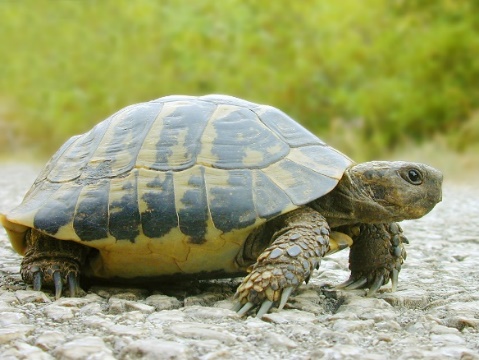 Varyasyon
Varyasyon “çeşitlenme” demektir. Bu genetik olay, bir canlı türünün içindeki bireylerin ya da grupların, birbirlerinden farklı özelliklere sahip olmasına neden olur. Örneğin yeryüzündeki insanların hepsi temelde aynı genetik bilgiye sahiptirler, ama bu genetik bilginin izin verdiği varyasyon potansiyeli sayesinde kimisi çekik gözlüdür, kimisi kızıl saçlıdır, kimisinin burnu uzun, kimisinin boyu kısadır.
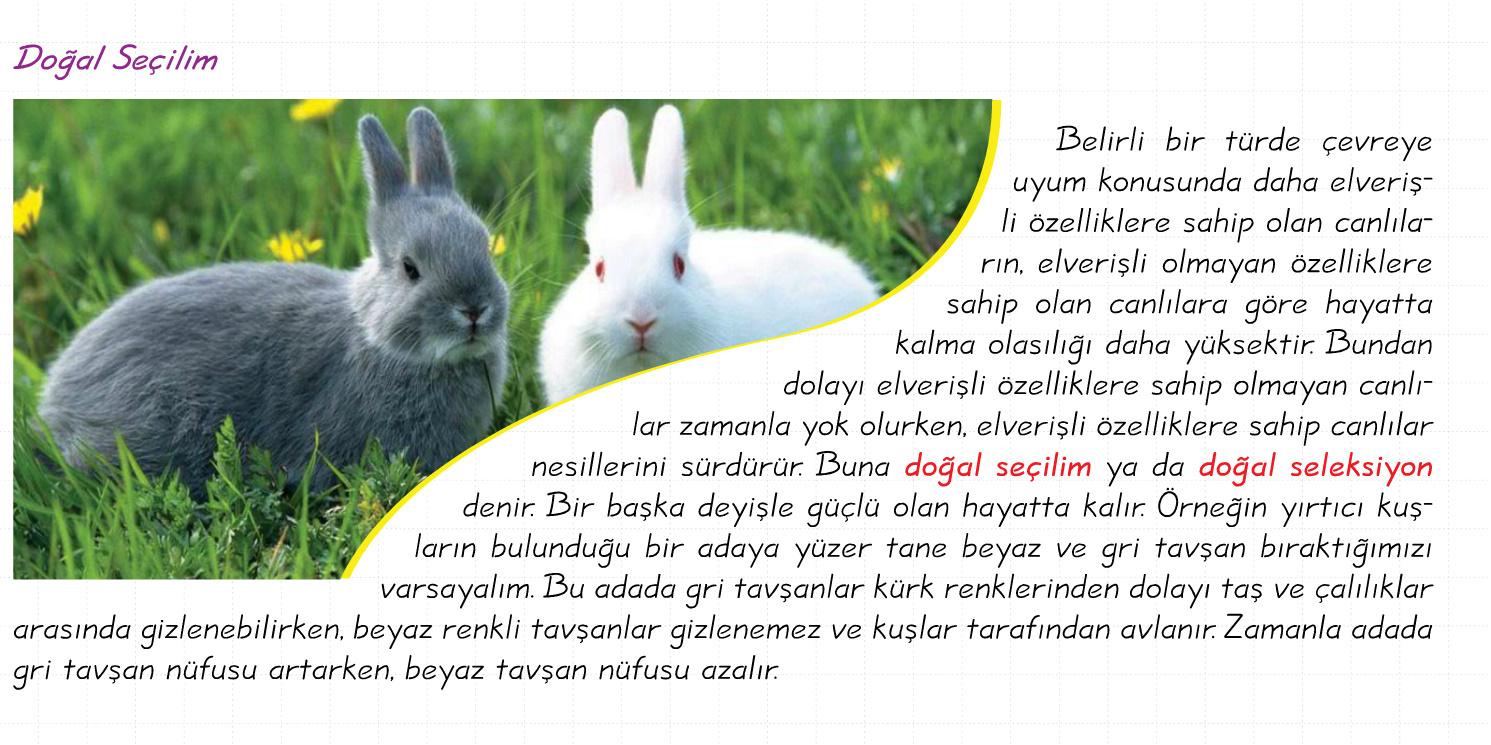 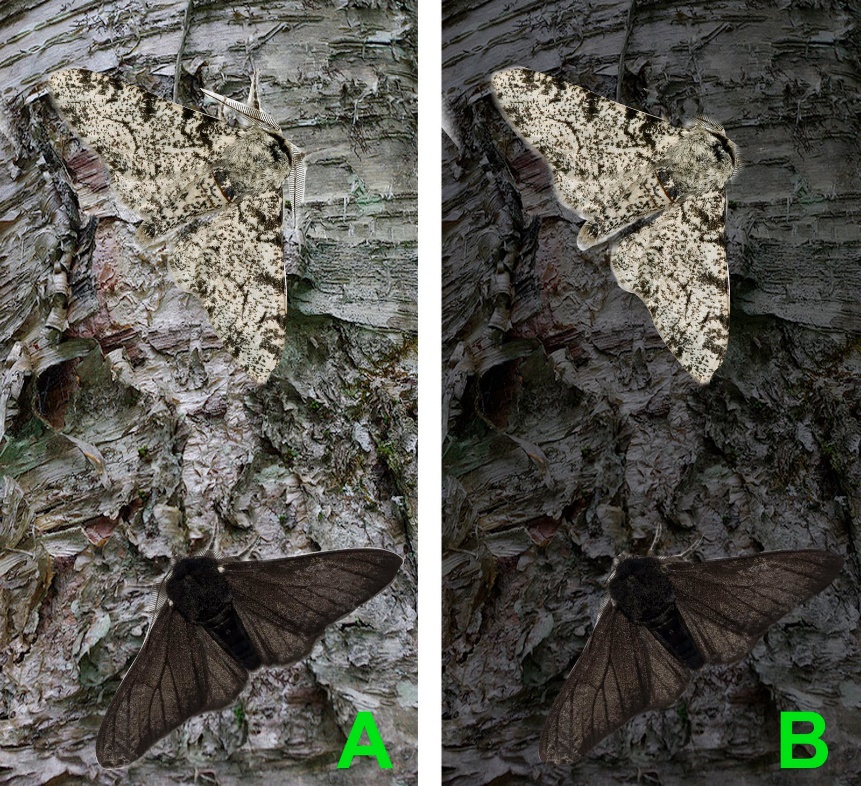 1800'lü yılların ortasına kadar İngiltere'de yaşayan açık renkli kelebekler, ağaçların gövdelerine yapışmış açık renkli likenler üzerinde yaşıyorlardı. Böylece kelebeklerin kuşlar tarafından fark edilip avlanması zordu. Sanayi devrimiyle birlikte fabrika bacalarından çıkan kurumlar yüzünden çevre kirlendi ve açık renkli kelebekler daha belirgin hale gelerek kolayca avlanmaya başladılar. Koyu renkli kelebeklerin sayısı arttı. Bu çevre şartlarına uyum sağlayan koyu renkli kelebeklerinin yaşama şansı artarken açık renkli kelebeklerin azalması doğal seçilime örnektir.
Yapay Seçilim:
İnsanların bilinçli ve amaçlı olarak bir organizmanın belli özelliklerini seçmesi ve kontrollü olarak yetiştirmesi sürecidir.


Örneğin evcil ineklerin ataları olan Bos primigenius türü inekler, yavruladıktan sonra ortalama olarak günde 4-5 litre arasında süt verebilmekteydiler ve bu miktar onlar ve yavruları için fazlasıyla yeterliydi. Ancak günümüzde Yapay Seçilim kullanılarak bu ineklerden üretilen Bos taurus türü evcil inekler yavruladıktan sonra günde ortalama 50 litreye kadar süt verebilmektedir.
DEĞERLENDİRME SORULARI
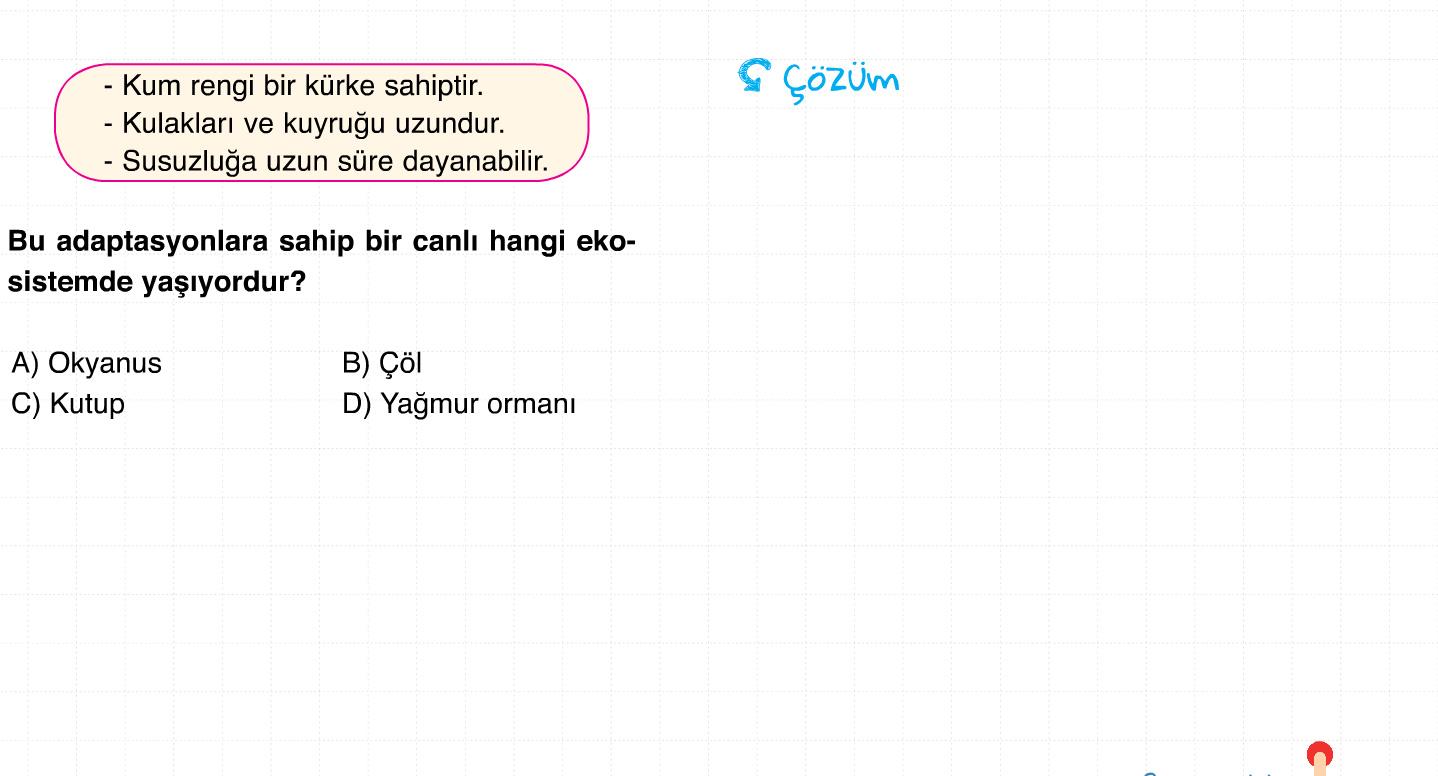 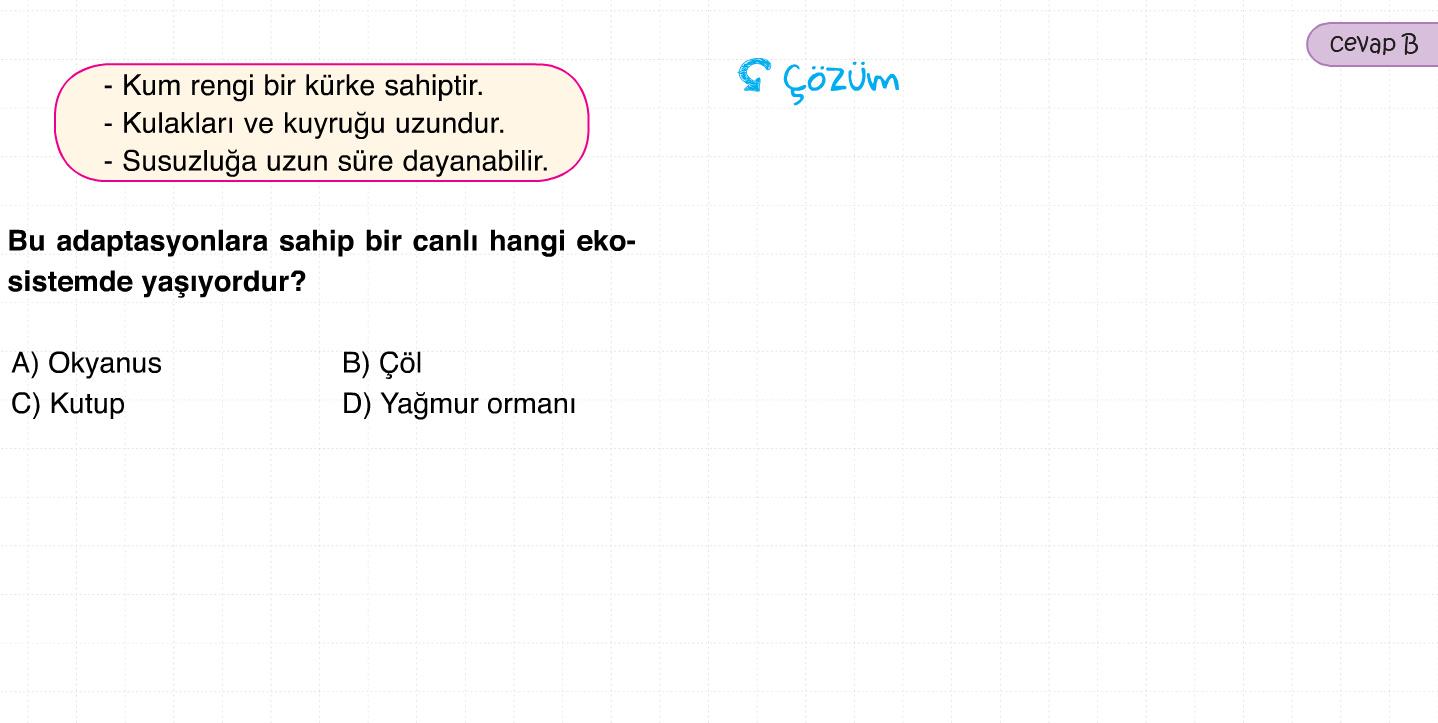 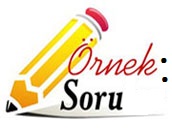 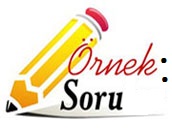 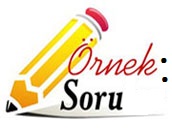 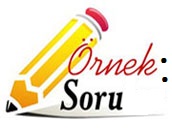 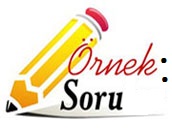 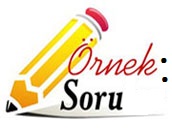 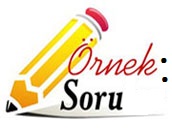 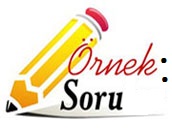 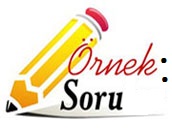 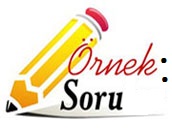 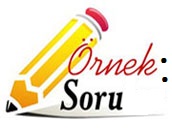 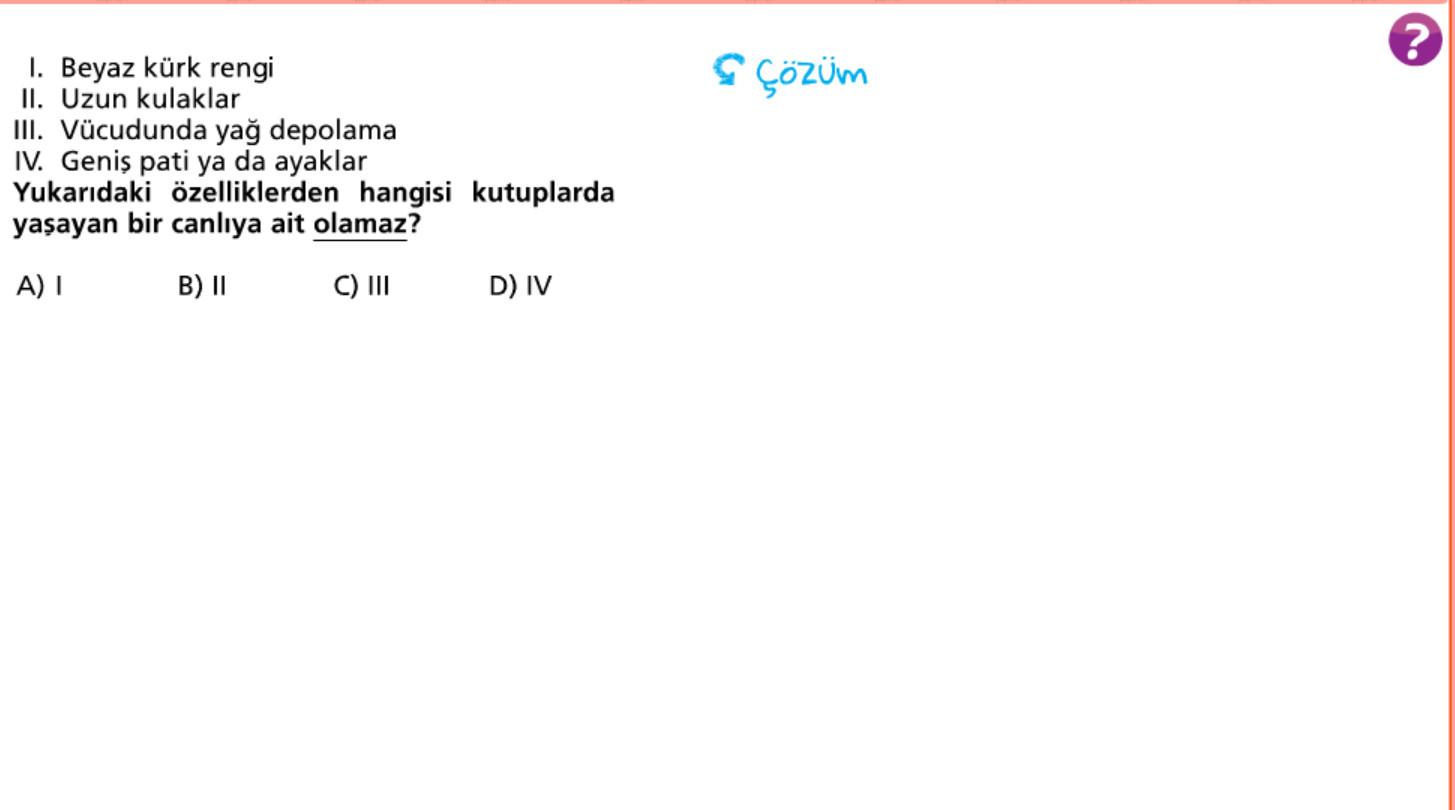 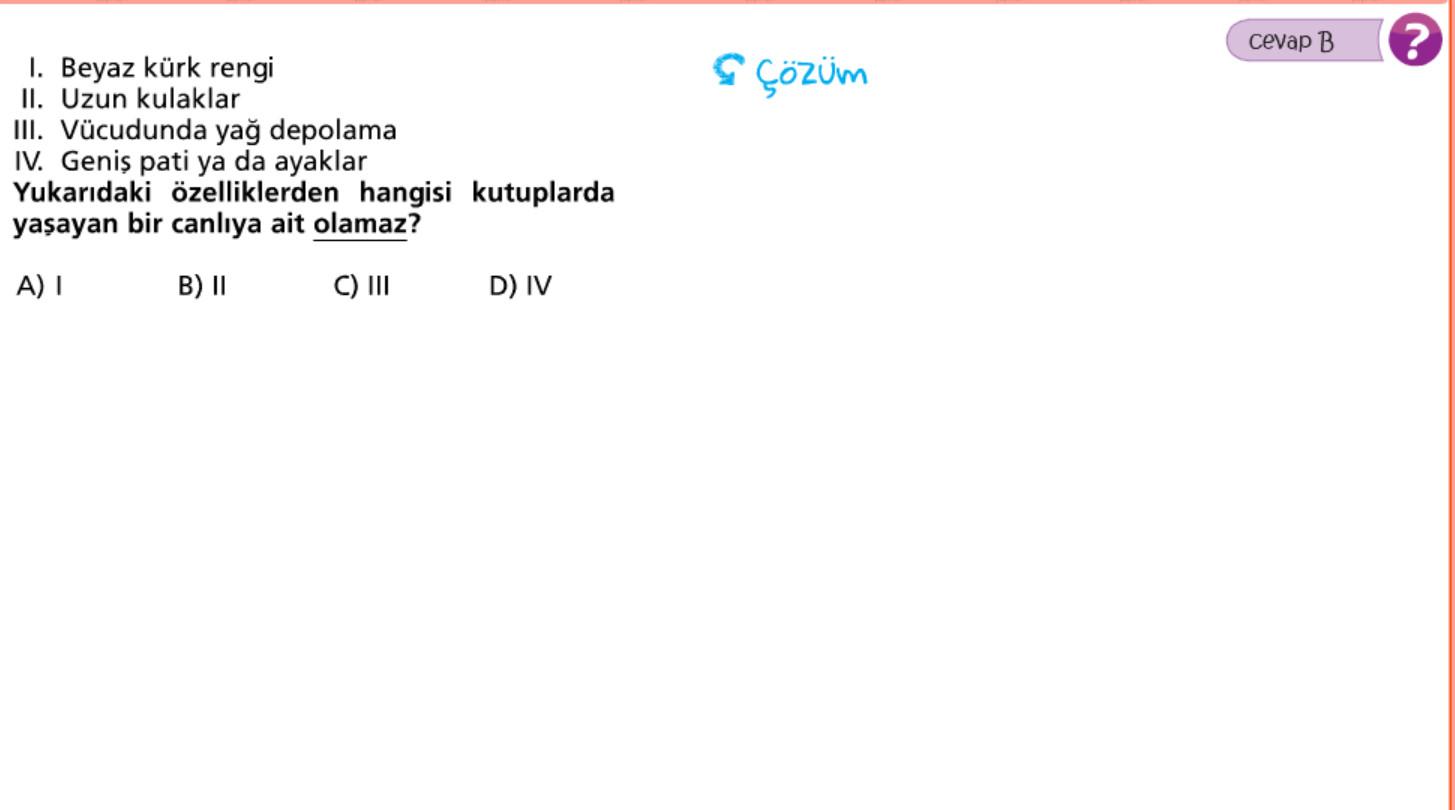 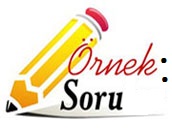 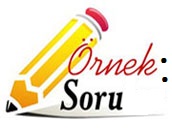 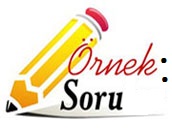 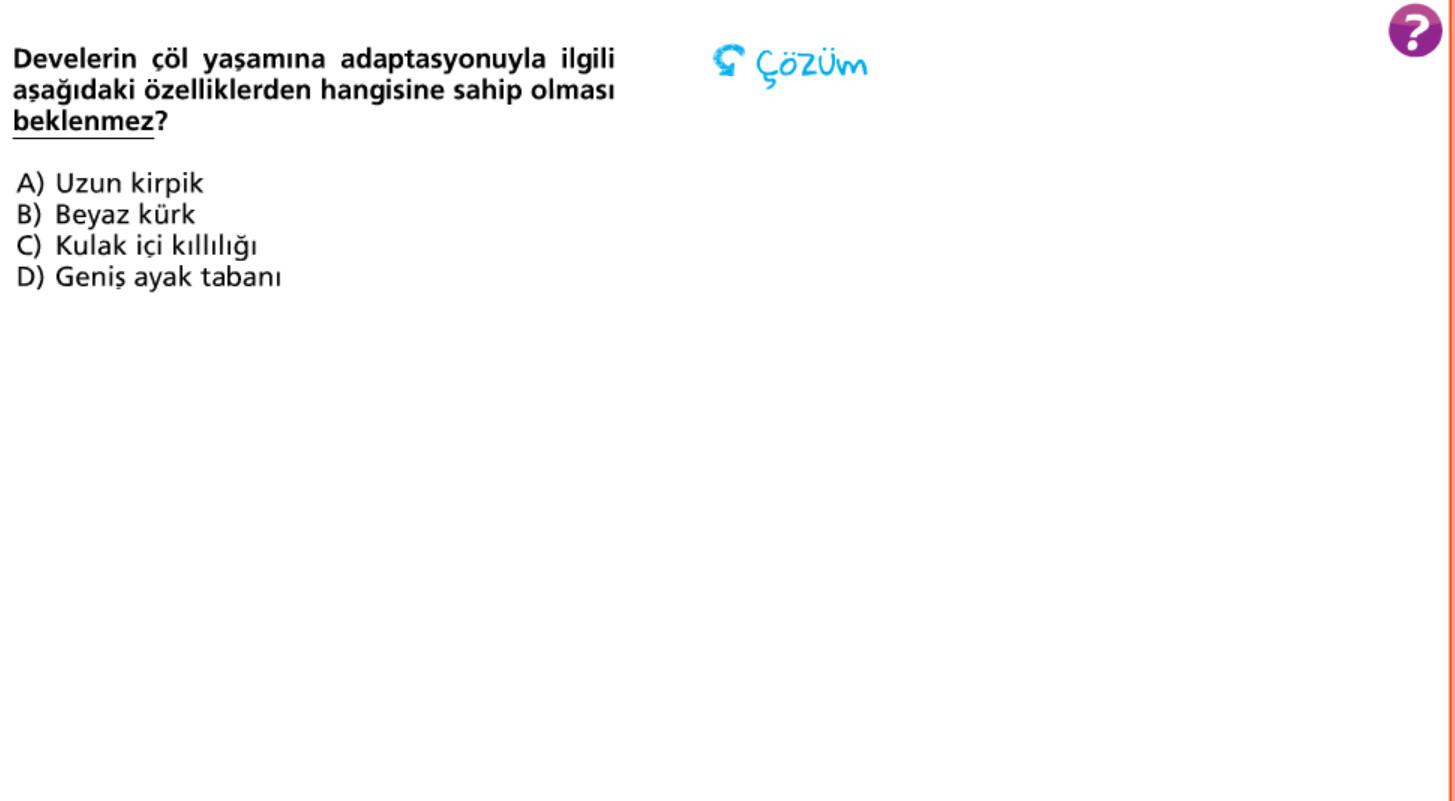 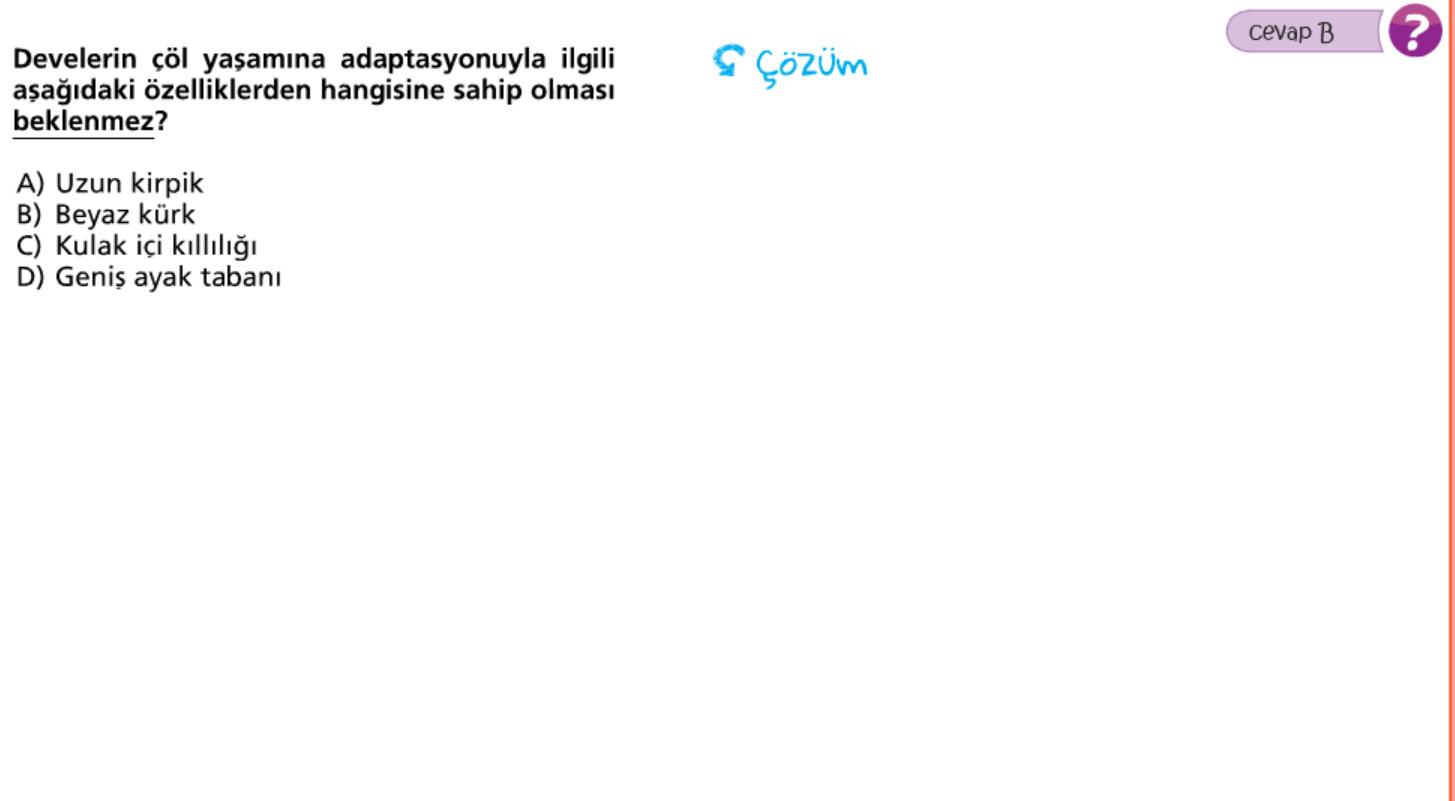 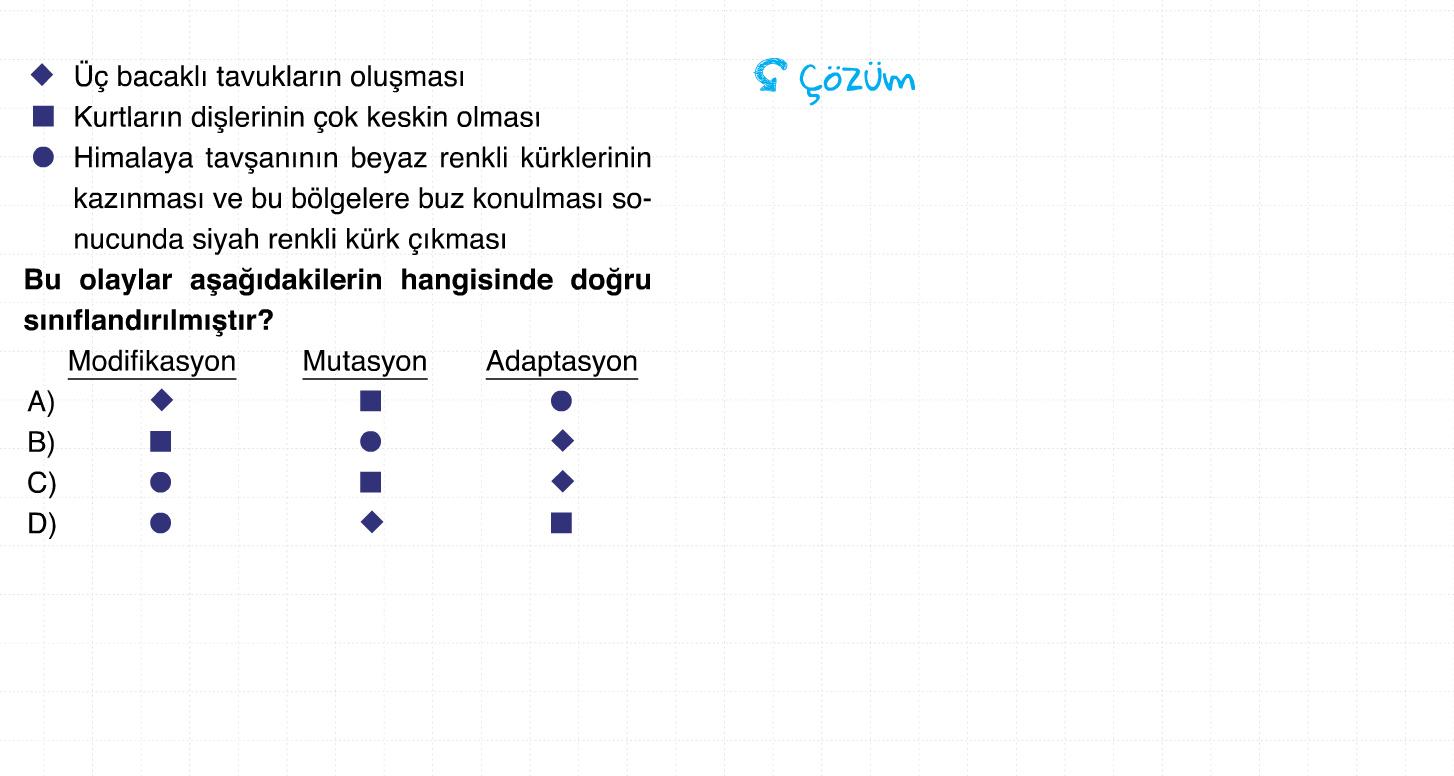 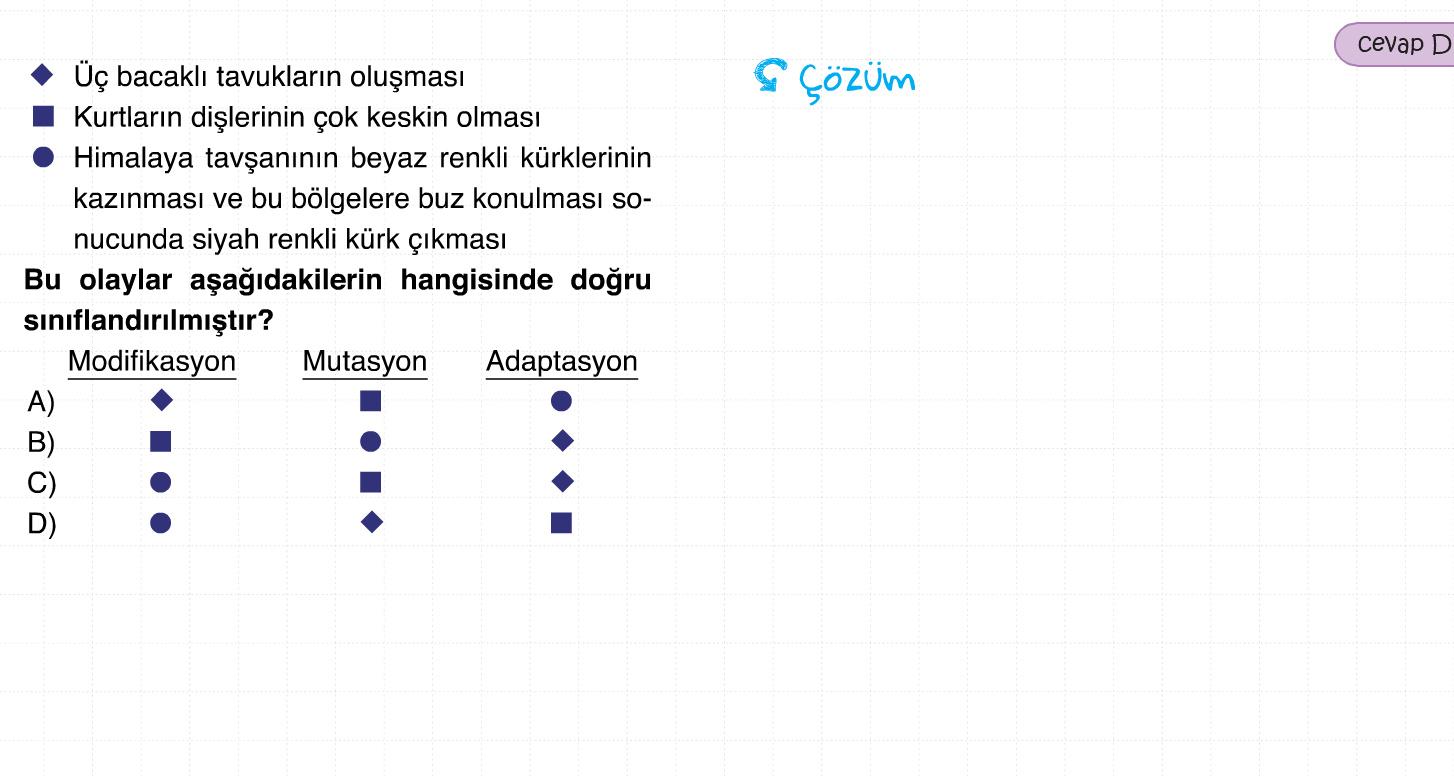 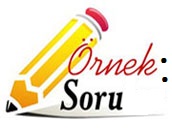 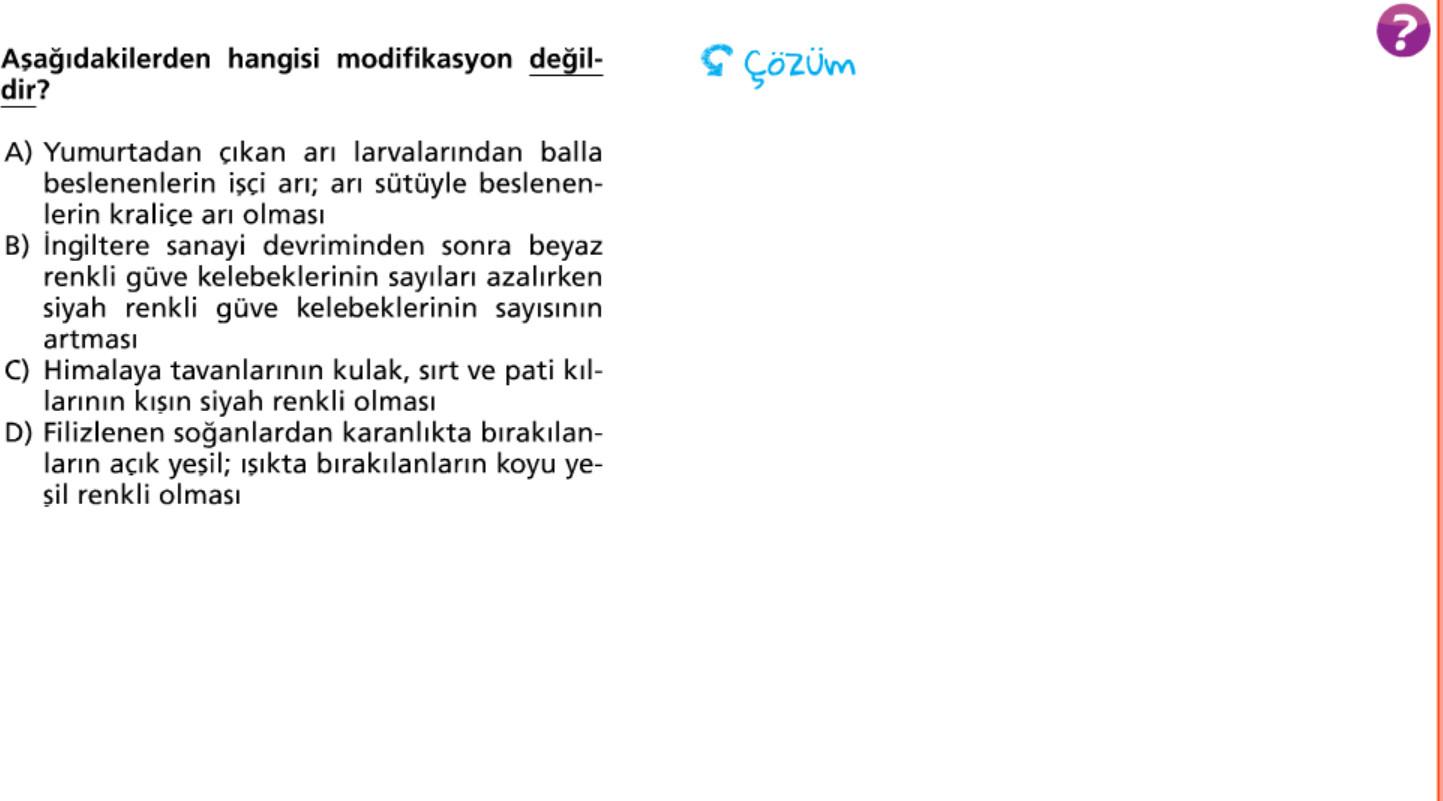 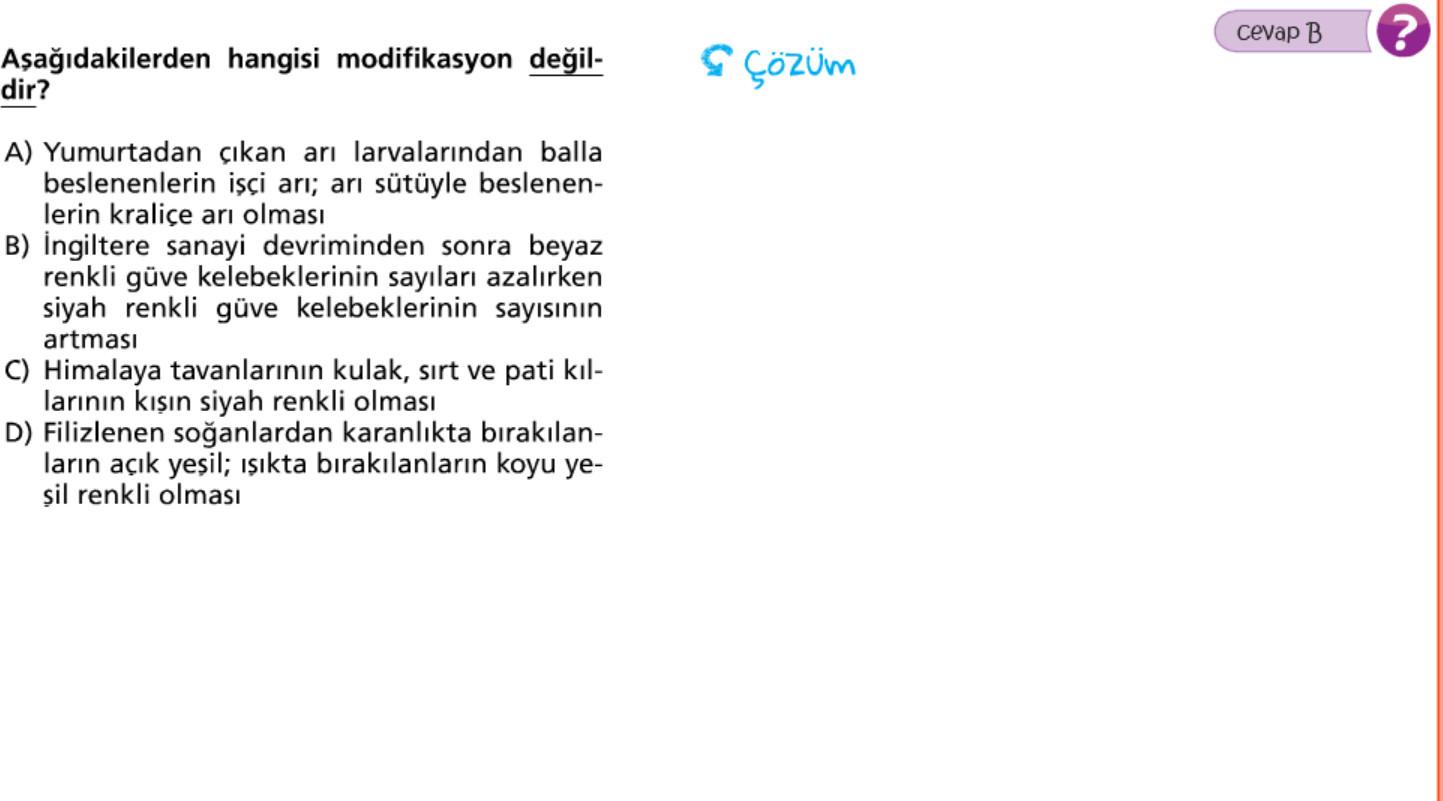 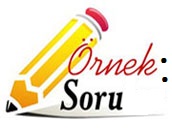 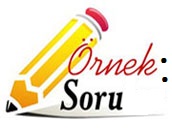